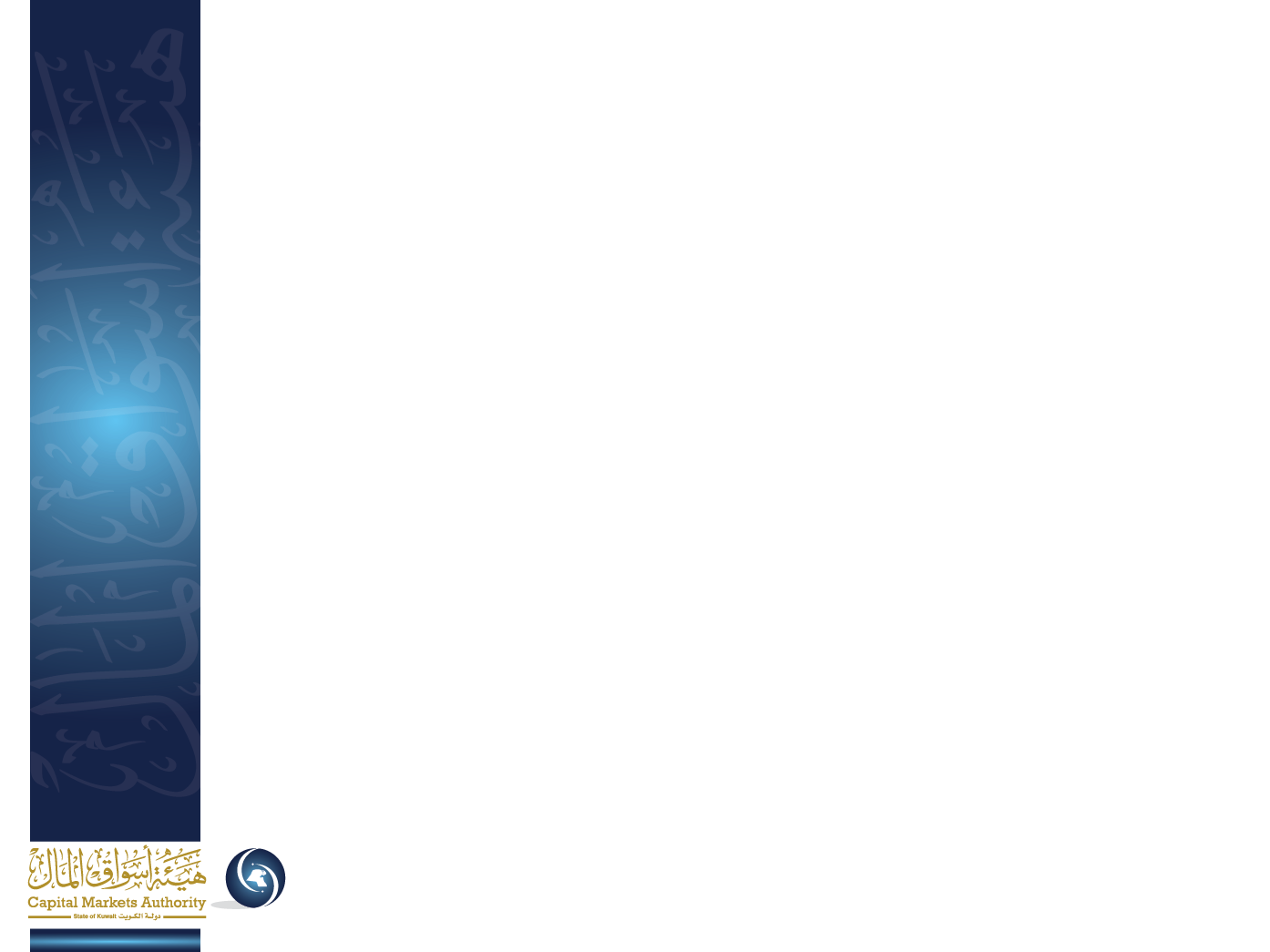 ورشة عمل
أسهم الخزينة
والأسهم الممتازة

إدارة تنظيم وحوكمة الشركات
14 ديسمبر 2015
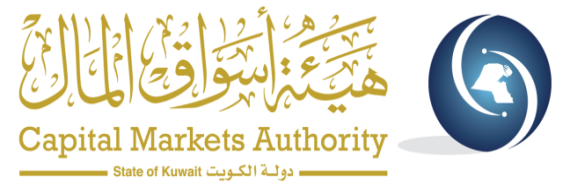 مقدمــــــــة (2/1)
بناءً على صدور القانون رقم 22 لسنة 2015 بشأن إنشاء هيئة أسواق المال وتنظيم نشاط الأوراق المالية في تاريخ 2015/5/4، قام مجلس المفوضين بتشكيل لجنة إشرافية لمراجعة وتطوير اللائحة التنفيذية لقانون الهيئة، حيث دأبت اللجنة – ممثلة بأعضائها وبدعم من مجلس المفوضين وفريق العمل وكافة إدارات الهيئة – على مراجعة اللائحة التنفيذية وكافة التعليمات الصادرة عن الهيئة وقرارات البورصة ذات العلاقة بهدف تطويرها وفقاً لأفضل الممارسات العالمية والإقليمية، وبما يتناسب مع متطلبات الأسواق المحلية والمنظومة التشريعية في دولة الكويت.
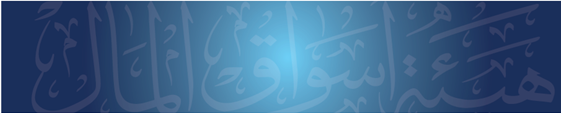 2
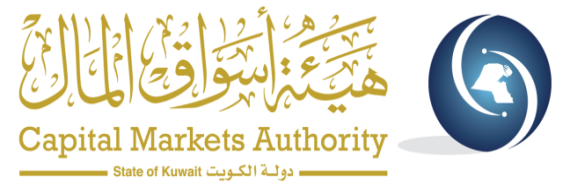 مقدمــــــــة (2/2)
قامت الهيئة بإعادة تنسيق وترتيب اللائحة التنفيذية وكافة الـتعليمات الصـادرة عنها في ستة عـشر مجلداً يطلق على كل واحد منها "كتاب"، على أن يتضمن كل كتاب على جدول محتويات وأن يكون مقسماً إلى فصول وملاحق.

تم إعداد هذه الورشة استناداً إلى الأحكام الواردة في الكتاب الحادي عشر – «التعامل في الأوراق المالية».
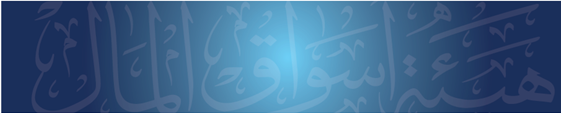 3
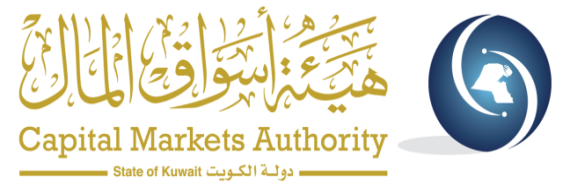 جدول أعمال الورشة
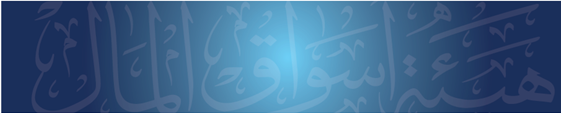 4
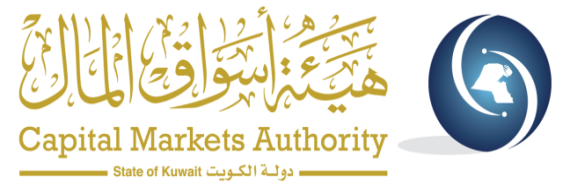 جدول أعمال الورشة
الأسهم الممتازة:
نطاق التطبيق.
إصدار الأسهم الممتازة.
أنواع الأسهم الممتازة.
الحقوق المتعلقة بالأسهم الممتازة.
رهن وتداول الأسهم الممتازة.
الالتزامات المستمرة والإخطارات.

أسهم الخزينة:
نطاق التطبيق.
استخدامات أسهم الخزينة
الضوابط والإجراءات.
المعالجة المحاسبية.
التزامات إضافية على الشركات المدرجة.
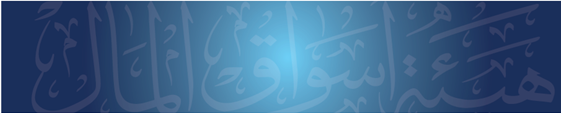 5
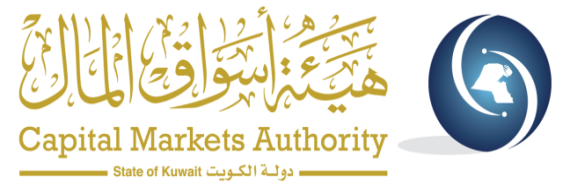 الأسهم الممتازة
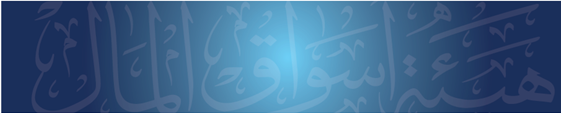 6
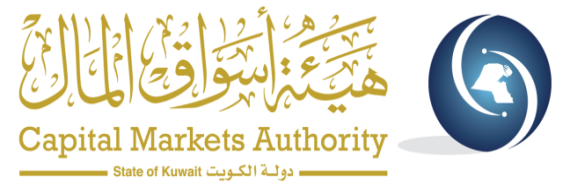 تعريف الأسهم الممتازة
«الأسهم التي تتمتع ببعض الامتيازات في التصويت، أو الأرباح، أو ناتج التصفية، أو أي حقوق أخرى بشرط أن تكون الأسهم من ذات النوع متساوية في الحقوق والمميزات.»
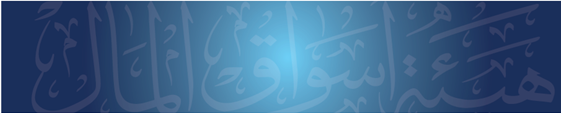 7
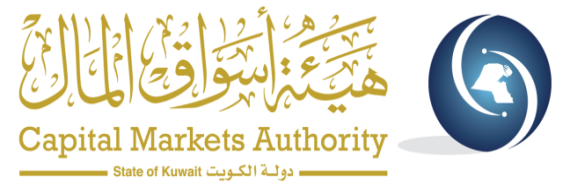 نطـاق التطبيـق
تسري أحكام الفصل الثالث عشر من كتاب التعامل في الأوراق المالية على إصدار وتداول وتحويل واسترداد الأسهم الممتازة وحقوق حملة الأسهم الممتازة والالتزامات المستمرة وشروط الإفصاح.

تسري أحكام هذا الفصل على الأسهم الممتازة الصادرة عن:
شركات المساهمة العامة.
شركات المساهمة المقفلة.

يجب أن ينص عقد الشركة على جواز إصدار الأسهم الممتازة.
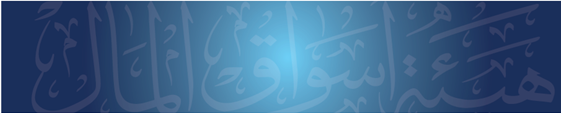 8
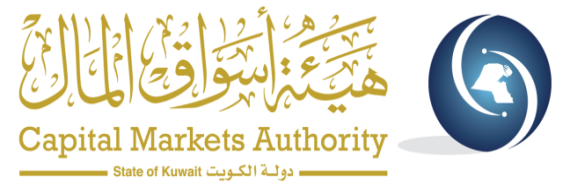 إصدار الأسهم الممتازة
تناول هذا الفصل كافة الشروط والأحكام المتعلقة بما يلي:
أنواع الشركات التي تصدر الأسهم الممتازة.
الشروط الأساسية للمصدر.
الشروط الأساسية للإصدار.
طريقة طرح رأس المال.
وكيل الاكتتاب في الإصدار.
مستشار الإصدار.
تسعير الأسهم.
دفع قيمة الاكتتاب في الأسهم الممتازة.
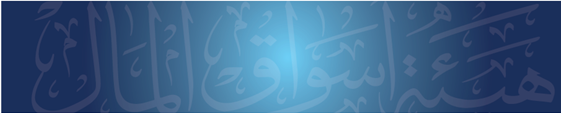 9
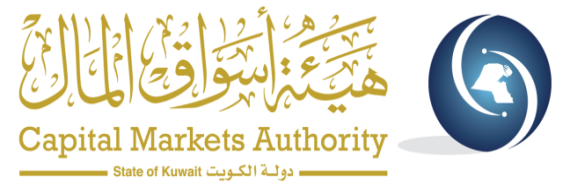 الحقوق المتعلقة بالأسهم الممتازة
لا يجوز تعديل الامتيازات والحقوق والقيود المتعلقة بنوع محدد من الأسهم إلا بقرار الجمعية العامة غير العادية وبموافقة ثلثي حاملي الأسهم الممتازة.
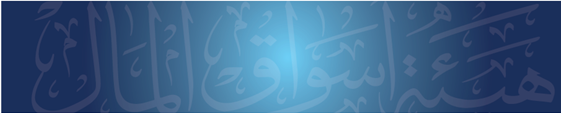 10
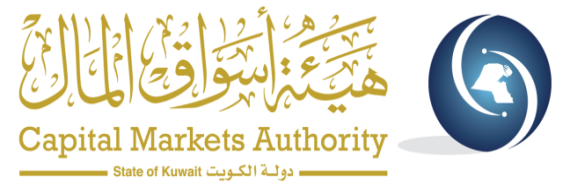 رهن وتداول الأسهم الممتازة
يجوز رهن الأسهم الممتازة وفقاً للقواعد المعمول بها بشأن رهن الأوراق المالية في كتاب التعامل في الأوراق المالية.

يخضع تداول الأسهم الممتازة لأحكام تداول الأوراق المالية المنصوص عليها في اللائحة التنفيذية لقانون الهيئة.
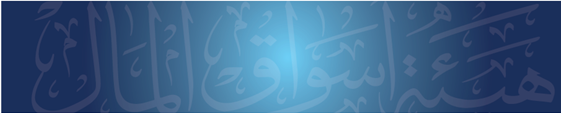 11
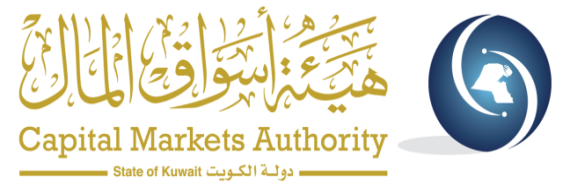 الالتزامات المستمرة والإخطارات
الإفصاح: يلتزم المصدر بشروط الإفصاح التي تصدرها الهيئة أو أي جهة رقابية أخرى.
الإخطارات: يقوم المصدر بعد موافقة مجلس إدارته أو الجمعية العامة غير العادية للمصدر أو اجتماع حاملي الأسهم الممتازة بإخطار الهيئة بأي تغييرات جوهرية.
البيانات المالية: يقوم المصدر خلال مدة الأسهم الممتازة بتقديم بيانات مالية سنوية مدققة بالإضافة إلى التقرير السنوي إلى الهيئة.
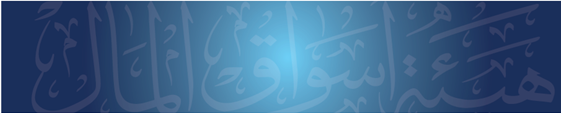 12
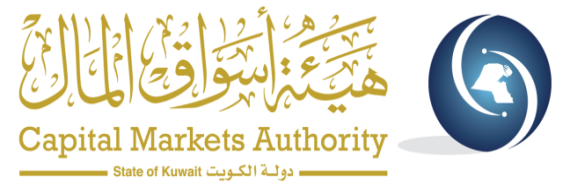 أسهم الخزينة
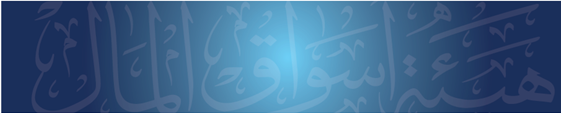 13
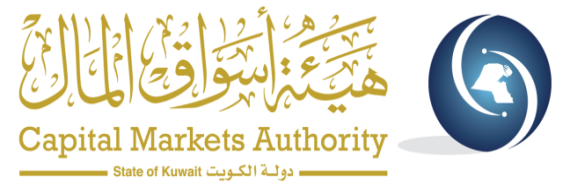 نطاق التطبيق وأهم الاختلافات
تسري أحكام الفصل الرابع عشر من كتاب التعامل في الأوراق المالية على جميع شركات المساهمة العامة والمقفلة، باستثناء الوحدات الخاضعة لرقابة البنك المركزي.
تم السماح - في هذا الإصدار - للشركات غير المدرجة بشراء أو بيع أسهمها وفقاً للأحكام المنصوص عليها في هذا الفصل.
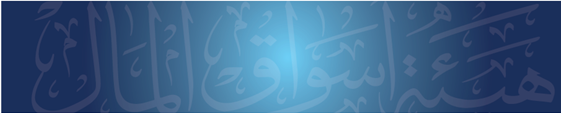 14
استخدامات أسهم الخزينة(للشركات المدرجة)
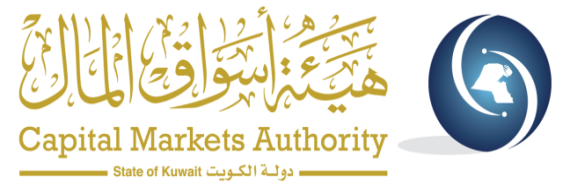 الحفاظ على استقرار سعر سهم الشركة.
 تخفيض رأس المال المدفوع للشركة.
استيفاء الشركة لدين مقابل هذه الأسهم.
سداد دين قائم على الشركة لصالح الغير.
توزيعها على مساهمي الشركة كأسهم منحة دون أن يترتب على ذلك زيادة في رأس المال أو زيادة في عدد الأسهم المصدرة.
عمليات المبادلة في حالات الاندماج والاستحواذ على شركات أخرى.
توزيعها كلها أو بعضها على العاملين في الشركة وذلك ضمن برنامج خيار الأسهم للموظفين، بشرط موافقة الجمعية العامة، ووفقاً للقواعد المنظمة لذلك والمعتمدة من قبل الجمعية العامة للشركة.
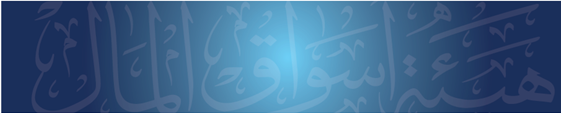 15
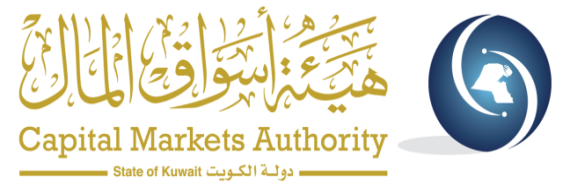 استخدامات أسهم الخزينة(للشركات غير المدرجة)
لا يجوز للشركات غير المدرجة أن تتصرف في أسهمها في أي من الحالات التالية:

الحفاظ على استقرار سعر سهم الشركة.

استيفاء الشركة لدين مقابل هذه الأسهم.


سداد دين قائم على الشركة لصالح الغير.
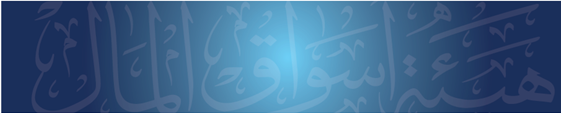 16
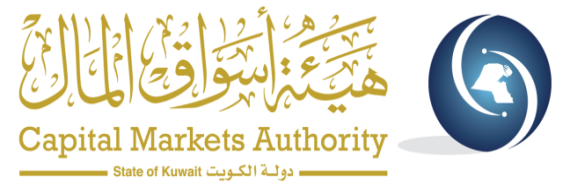 الضوابط والإجراءات
بالإضافة إلى الضوابط والإجراءات المنصوص عليها في التعليمات الصادرة عن الهيئة مسبقاً، يجب على الشركة غير المدرجة المقدمة لطلب شراء أو بيع أسهمها الالتزام بما يلي:

تزويد الهيئة بدراسة مقدمة من مستشار استثمار مرخص له تبين القيمة العادلة لسعر سهم الشركة.

أن يكون عرض  الشراء أو البيع لأسهم الشركة متاحاً لجميع مساهمي الشركة مقدمة الطلب.
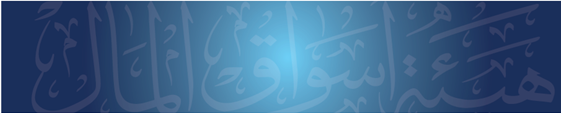 17
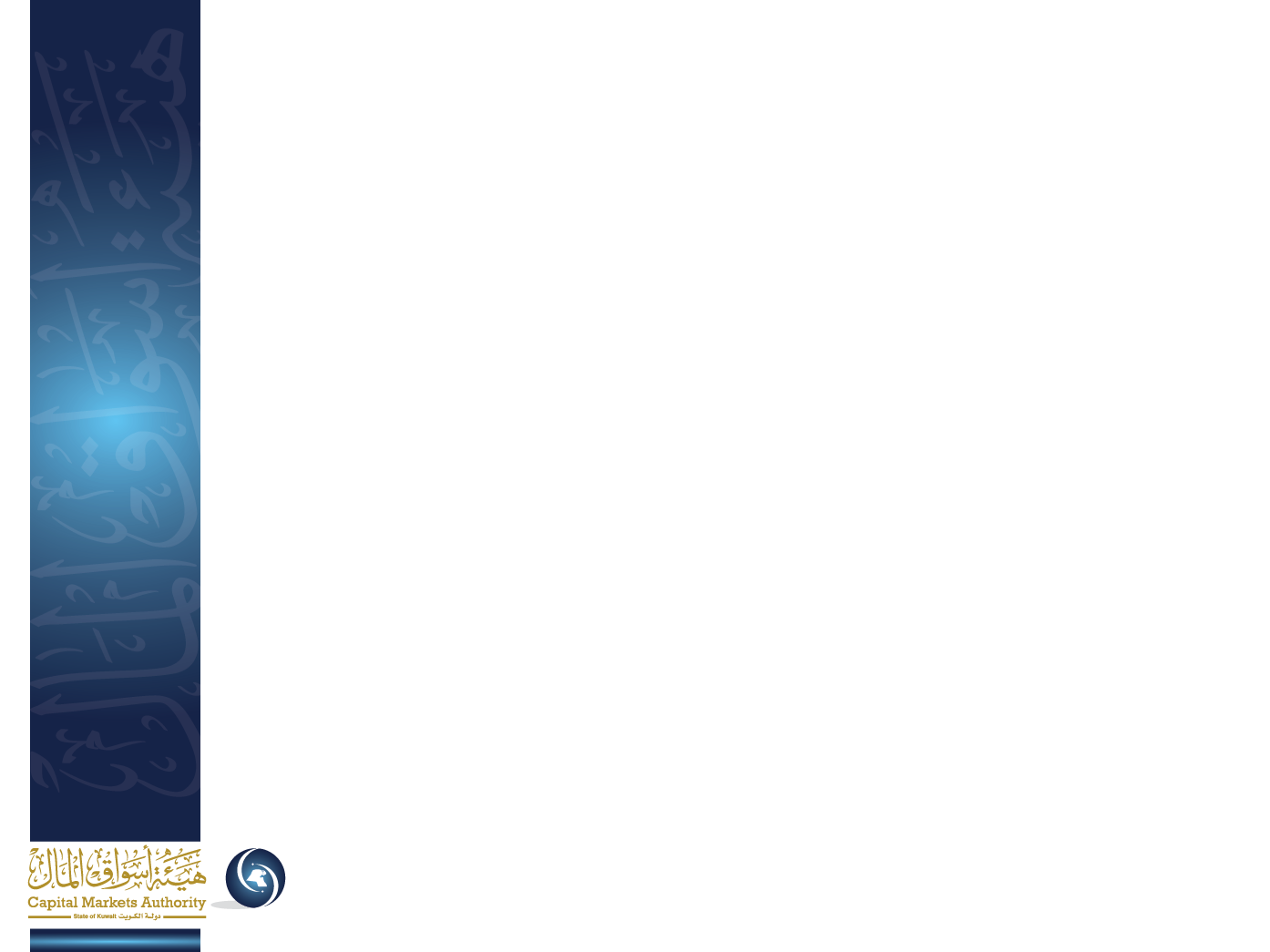 شــكــراً